Figure 2. Snapshots of search and browse option of LMPID. ( a ) Search’ page of LMPID showing ‘WxP’ used as a keyword ...
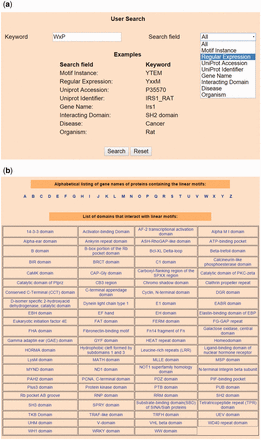 Database (Oxford), Volume 2015, , 2015, bav014, https://doi.org/10.1093/database/bav014
The content of this slide may be subject to copyright: please see the slide notes for details.
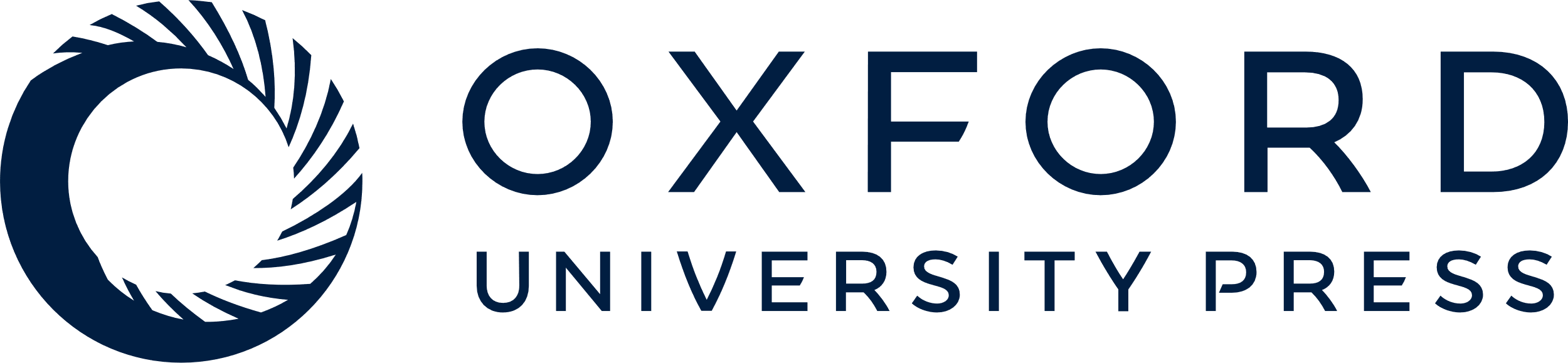 [Speaker Notes: Figure 2.  Snapshots of search and browse option of LMPID. ( a ) Search’ page of LMPID showing ‘WxP’ used as a keyword to be searched in the ‘Regular Expression’ field. ( b ) ‘Browse’ page of LMPID. 


Unless provided in the caption above, the following copyright applies to the content of this slide: © The Author(s) 2015. Published by Oxford University Press.This is an Open Access article distributed under the terms of the Creative Commons Attribution License (http://creativecommons.org/licenses/by/4.0/), which permits unrestricted reuse, distribution, and reproduction in any medium, provided the original work is properly cited.]